2016 - The Year of the Team
First………….a story….
We need an inspector to look at some lights tonight…
No one available -- short notice
“What about the District-wide Maintenance Engineering Services Contract”?
We need one of “our guys” to look at this
What would you do?
To be continued…..
Why “The Year of the Team”?
Things are changing…
Less FDOT employees
More performance contractors
Less engineering experience and expertise
More engineering consultants
Less Builders and Boomers
More Generation X and Millennials (50% Millennials by 2020)
More technology
More environmental and safety rules
Who is your TEAM?
AUDIENCE PARTICIPATION!
Department Employees
Consultants
Performance Contractors
Other Contractors
Building your Team
AUDIENCE PARTICIPATION!
Staff Meetings
Food events
Recognition
Awards Ceremony Celebration
Meaningful daily interactions
Building your Team
Team Expo
Seminars, presentations, safety competition
Almost 200 attendees
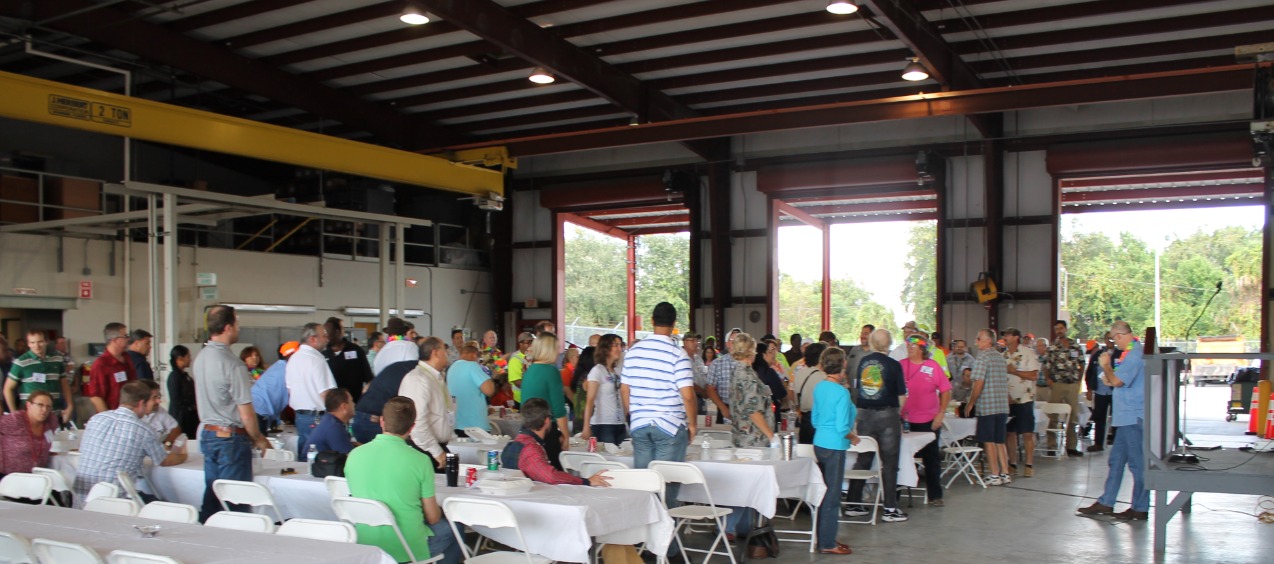 90/10
90% of our team is external!
Something to consider….
Staff Meetings
Food events
Recognition
Awards Ceremony Celebration
Meaningful daily interactions
How are you building your “90% Team”?
AUDIENCE PARTICIPATION!
Should consultants attend internal staff meetings?
Contractors contacting citizens
A request to deal with “Real FDOT” staff
What decisions can only be made in-house?
Strong TEAM benefits
High levels of trust
Higher levels of employee satisfaction – internal and external
High levels of performance
High levels of customer service
Attract high performing industry partners
Better Maintenance and Operations for less $
Back to the story…..
Found a DOT employee to work during the night…
This occurred while I was working on this presentation.
Quote:
At some point we’re going to have a disagreement. I don't want the first interaction we have to be about that disagreement. 
				J. Edward Tyler

Thank you!